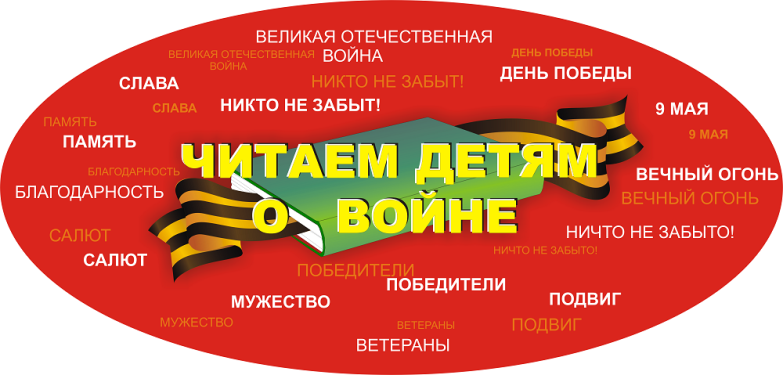 Акция состоится 7 мая в 11 часов
МО учителей гуманитарного цикла МАУО Гимназии № 104 поддерживает инициативу Самарской областной детской библиотеки и принимает участие в акции «Читаем детям о войне». Инициативу ГБУК «СОДБ» поддержали 75 регионов РФ, в том числе Республика Крым. В Акции примут участие более 3 000 детских учреждений различной ведомственной подчиненности из 4 стран: РФ, Республики Беларусь, Республики Казахстан и Украины.